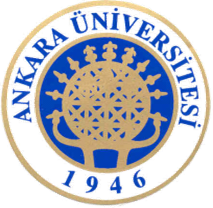 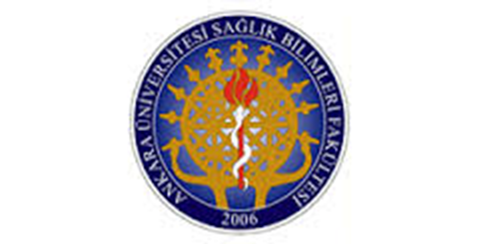 KAYNAŞTIRMA UYGULAMALARINDA ÖĞRETİMİN PLANLANMASI
Prof. Dr. Neriman ARAL
Sağlık Bilimleri Fakültesi
Çocuk Gelişimi Bölümü
SUNU AKIŞI
DEĞERLENDİRME
DEĞERLENDİRME AŞAMALARI 
TARAMA VE GÖNDERME
TARAMA SÜRECİNDE DİKKAT EDİLECEK NOKTALAR
TANILAMA VE YERLEŞTİRME
EĞİTİM PROGRAMINI PLANLAMA
ÇOCUKLARIN GELİŞİMLERİNİ İZLEMEK
EĞİTİM PROGRAMINI DEĞERLENDİRME
DEĞERLENDİRME TÜRLERİ
Prof. Dr. Neriman ARAL- Kaynaştırma Uygulamaları
Kazanımlar
Kaynaştırma uygulamasında değerlendirmenin önemini açıklar.
Değerlendirme aşamalarını sıralar.
Formal ve informal testleri analiz eder.
Formal ve informal testleri karşılaştırır.
Prof. Dr. Neriman ARAL- Kaynaştırma Uygulamaları
DEĞERLENDİRME
Öğrenme ve gelişimsel özellikler yönünden akranlarından farklı özellikler taşıyan çocukları belirlemek, bu çocuklar hakkında bilgi toplamak amacıyla çeşitli tekniklerin kullanılmasına değerlendirme adı verilmektedir.
Başarılı bir değerlendirme çocuğun gelişimsel özelliklerini saptayarak gelişimsel potansiyelini en üst düzeyde kullanmak amacıyla yapılmaktadır. Değerlendirmede önemli olan süreklilik, bilgi toplama, gözlemleri paylaşma ve yeni sorular oluşturmak için yorum yapma aşamalarından oluşan değerlendirme sürecinin dikkatli bir şekilde uygulanması gerekmektedir.
Prof. Dr. Neriman ARAL- Kaynaştırma Uygulamaları
Değerlendirme tıbbi ve eğitimsel aşamalardan oluşmaktadır.
Eğitsel değerlendirme eğitim açısından karar verme sürecinden oluşmaktadır (Aral, 2011).
Tıbbi değerlendirme mevcut durumun belirlenmesi aşamalarından oluşurken,
Prof. Dr. Neriman ARAL- Kaynaştırma Uygulamaları
DEĞERLENDİRME
Değerlendirmenin mümkün olduğunca erken yapılması oldukça önemli bir ilkedir. 
Çünkü değerlendirme ile çocuğun durumuna en uygun müdahale planları hazırlanmaktadır (Howard vd., 2011). 
Değerlendirmede erken tanılama oldukça önemli olmakla birlikte, bazı çocuklardaki gelişimsel gecikmeler okula başlayana kadar fark edilmeyebilir. 
Böyle bir durumla okula başlayan çocuğun, eğitimsel anlamda akranlarından geri kalmaması için öğretmenin çocuğu çok iyi gözlemlemesi, incelenmesi ve değerlendirmesi gerekmektedir (Aral, 2011).
Prof. Dr. Neriman ARAL- Kaynaştırma Uygulamaları
Değerlendirme Aşamaları
Prof. Dr. Neriman ARAL- Kaynaştırma Uygulamaları
Tarama ve Gönderme
Tarama çeşitli gelişimsel risk davranışları taşıyan çocukların uzman kişi ve kuruluşlara gönderilerek karar alma süreci olarak veri toplama süreci olarak tanımlanabilir (Aral, 2011). 
Tarama farklı şekillerde gerçekleştirilebilmektedir. 
Çocuğun çok erken dönemde ebeveynleri tarafından fark edilen gelişimsel gecikme şüphesi ile başvurması, çocuğun farklı bir nedenle hastaneye getirilmesi sırasında fark edilen gecikme şüphesi ya da çocuğun okula başlaması ile öğretmenlerin karşılaştıkları gecikme şüphesidir (Aytekin ve Bayhan, 2016).
Prof. Dr. Neriman ARAL- Kaynaştırma Uygulamaları
Tarama Sürecinde Dikkat Edilecek Noktalar
Prof. Dr. Neriman ARAL- Kaynaştırma Uygulamaları
Tanılama ve Yerleştirme
Çocuk için tarama işlemi ile birlikte yapılan ilk uyarlama öğretim uyarlama ve düzenlemeleridir. 
Ancak çocuk tüm uyarlamalara rağmen akademik, davranışsal, sosyal ve duygusal problemler yaşamaya devam ederse tanılama için, öğretmen ya da ebeveynleri tarafından ayrıntılı değerlendirme yapılmak için rehberlik ve araştırma merkezine gönderilirler
Prof. Dr. Neriman ARAL- Kaynaştırma Uygulamaları
Tanılama ve Yerleştirme
Rehberlik ve araştırma merkezinde çocuğa dosya açılarak durumu ayrıntılı olarak değerlendirilir. 
Değerlendirmede de amaç çocuğun mevcut durumunu göz önüne alarak özel eğitim ihtiyacını belirlemektir. 
Değerlendirmede çocuğun yetersizliği, yetersizliğin düzeyi belirlenmeye çalışılarak, okulda gösterdiği performansının yetersizlikle ilişkisi araştırılır. 
Böylece çocuğun ihtiyaç duyduğu özel gereksinim türü belirlenir (Aral, 2011; Eripek, 2007; Gürsel, 2007; Kargın, 2006).
Prof. Dr. Neriman ARAL- Kaynaştırma Uygulamaları
31.05.2006 tarih ve 26184 Sayılı Resmi Gazetede tanılama ilkeleri (MEB, 2017).
Prof. Dr. Neriman ARAL- Kaynaştırma Uygulamaları
31.05.2006 tarih ve 26184 Sayılı Resmi Gazetede tanılama ilkeleri (MEB, 2017).
Prof. Dr. Neriman ARAL- Kaynaştırma Uygulamaları
31.05.2006 tarih ve 26184 Sayılı Resmi Gazetede tanılama ilkeleri (MEB, 2017).
Prof. Dr. Neriman ARAL- Kaynaştırma Uygulamaları
Tanılama
Tıbbi Tanılama
Tıbbi tanılamada tıbbi veriler ve psikometrik ölçümler esas alınmaktadır. 
Tıbbi tanılama ile gelişim sürecinde yetersizliğin durumu, yetersizliğe neden olan faktörler, önlenebilir olup olmadığı gibi durumlar değerlendirilmektedir (Aral, 2011; Yıldırım- Doğru, 2017).
Prof. Dr. Neriman ARAL- Kaynaştırma Uygulamaları
Tanılama
Eğitsel Tanılama
Tıbbi ve psikometrik verilerin göz önüne alınarak yetersizliğin çocuğun eğitim sürecini etkileme düzeyini belirlemenin yanında, çocuğun mevcut gelişim alanlarındaki bilgilerin toplanması amacıyla yapılmaktadır. 
Bu bilgiler doğrultusunda da çocuk en uygun programa yerleştirilmektedir (Aral, 2011; Yıldırım- Doğru, 2017).
Prof. Dr. Neriman ARAL- Kaynaştırma Uygulamaları
Tanılama
Tıbbi ve eğitsel tanılama sonucunda elde edilen bilgilerde gerektiğinde nesnel, standart testler ve çeşitli ölçme araçları kullanılmakta, elde edilen bilgiler Rehberlik ve Araştırma Merkezi bünyesindeki özel eğitim kuruluna gönderilmektedir. 
Kurul hazırlanan dosyayı incelediğinde çocuğun özel gereksinime ihtiyacı olup olmadığı hakkında yönlendirme niteliğinde karar almaktadır.
Prof. Dr. Neriman ARAL- Kaynaştırma Uygulamaları
Tanılama
Verilen karar sonucunda, çocuğun özel eğitime gereksinimi olduğu belirlenirse, yetersizliğin ismi konularak çocuğun en uygun eğitime yönlendirilmesi sağlanır. 
Eğitimde yerleştirileceği sınıf ile destek eğitim hizmeti ve hizmet planına yönelik hazırlanan rapor Milli Eğitim Müdürlüğü’nün onayına sunulur.
Prof. Dr. Neriman ARAL- Kaynaştırma Uygulamaları
Tanılama
Milli Eğitim Müdürlüğü hazırlanan raporu, Özel Eğitim Hizmetleri Kuruluna gönderir. 
Özel Eğitim Hizmetleri Kurulu, Özel Eğitim Değerlendirme Kurulu tarafından hazırlanan raporu göz önüne alarak çocuğun resmi okul ya da kuruma yerleştirilmesi kararını alır, bu kararla birlikte aynı zamanda gerekli özel eğitim önlemlerini de alır. 
Bu değerlendirme sonucunda özel gereksinimli çocuk Türkiye’de özel eğitim okulu, özel eğitim sınıfı ya da genel eğitim sınıfına yerleştirilir (Aral, 2011).
Prof. Dr. Neriman ARAL- Kaynaştırma Uygulamaları
Eğitim Programını Planlama
Bu aşamada, çocuğun durumu göz önüne alınarak özel güçlük alanları, yetersizlikleri, öğrenmenin hangi koşullar altında en iyi şekilde gerçekleştirilebileceği belirlenir. 
Çocuğun var olan performans düzeyi değerlendirilerek sınıfta, evde ya da toplumda çocuk için verilebilecek eğitim gereksinimleri belirlenerek, çocuğa eğitimde nelerin ve nasıl öğretileceğinin planlandığı Bireyselleştirilmiş Eğitim Planı oluşturulur (Aral, 2011; Gürsel, 2007).
Prof. Dr. Neriman ARAL- Kaynaştırma Uygulamaları
Çocukların Gelişimlerini İzlemek
Çocuklara yönelik olarak hazırlanan eğitim programının çocuk üzerindeki etkisini belirlemek amacıyla yapılır. 
Eğitim programları hazırlanırken, çocuğun gelişimine yönelik kısa ve uzun vadede amaçlar belirlenir. 
Öğretim programı uygulaması sırasında çocukların kazandıkları bir başka deyişle performanslarındaki ilerlemeler gözlem, gelişimsel kontrol listesi, dereceleme ölçekleri ve ölçüt bağımlı testlerle izlenir. 
Başlangıçta planlanan kazanımlara ne oranda ulaşıldığı belirlenmeye çalışılarak gerektiğinde öğretim programındaki değişiklikler yapılır. 
Bu değişiklikler özel eğitim ve destek eğitimi hizmetlerine ilişkin kararların alınmasında kullanılmaktadır (Aral, 2011).
Prof. Dr. Neriman ARAL- Kaynaştırma Uygulamaları
Eğitim Programını Değerlendirme
Özel eğitim hizmetlerinin devam edip etmeyeceğine ya da yeni uyarlamalara ihtiyaç olup olmadığını belirlemek için eğitim programı da değerlendirilmektedir. 
Çocuklara yönelik olarak hazırlanan Bireyselleştirilmiş Eğitim Programı yılda en az bir kez gözden geçirilerek, programdaki ilerleme ya da aksayan yönler belirlenmeli ve buna yönelik düzenlemeler yapılmalıdır (Aral, 2011).
Prof. Dr. Neriman ARAL- Kaynaştırma Uygulamaları
Değerlendirme Türleri
Formal Testler
Formal bir başka tanımla standart testler özel gereksinime sahip olduğu düşünülen çocukların farklılıklarını belirlemek amacıyla kullanılan standardizasyonu yapılmış olan ölçme araçlarıdır. 
Bu testler üst düzey bir yapıya sahip olmanın yanında testlerin tutarlı ve standart bir tutumla yapılmasını sağlayacak özellikleri de içinde barındırmaktadır. 
Bu değerlendirme yönteminde yer alan testlerin kullanma, puanlama ve yorumlama yönergeleri bulunmaktadır.
Prof. Dr. Neriman ARAL- Kaynaştırma Uygulamaları
Değerlendirme Türleri
Formal Testler
Testlerden elde edilen doğru cevaplar toplanarak ham puanlar elde edilmekte, bu puanlar norm tabloları aracılığıyla standart puanlara dönüştürülmektedir. 
Elde edilen puanlar, çocuğun akranlarına göre kıyaslanması amacıyla kullanılmaktadır. 
Ancak bu şekilde yapılan ölçümlerin belirli aralıklarla tekrarlanması, programın uygunluğunu belirleme açısından önemlidir (Aral, 2011).
Prof. Dr. Neriman ARAL- Kaynaştırma Uygulamaları
Değerlendirme Türleri
Informal Testler
Bu teknikte genellikle ölçüt bağımlı testler ve eğitimciler tarafından oluşturulan araçlarla çocukların değerlendirildiği bir yöntemdir. 
Bu tekniğin temel avantajı öğretimle ilgili olarak yapılmasıdır.
Prof. Dr. Neriman ARAL- Kaynaştırma Uygulamaları
Değerlendirme Türleri
Informal Testler
Çocukların temel performans düzeyleri hakkında bilgi veren informal testler, uzun ve kısa dönemli amaçların belirlenerek, öğretimin planlanmasına yardımcı olur. 
İnformal değerlendirmede beceri analizi, gözlem, görüşme, çocukların yaptıkları ürünler, kontrol listeleri, derecelendirme ölçekleri, kendini değerlendirme tekniklerinden yararlanılabilir (Gürsel, 2007).
Prof. Dr. Neriman ARAL- Kaynaştırma Uygulamaları
Değerlendirme Türleri
Ölçüt bağımlı testler, 
Öğretime başlamadan önce çocuğun başlama düzeyini, performansını belirlemek, 
Öğretim sırasında ve sonrasında çocukta görülen ilerlemeleri kaydetmek amacıyla kullanılır.
Prof. Dr. Neriman ARAL- Kaynaştırma Uygulamaları
Değerlendirme Türleri
Ölçüt bağımlı testler, 
Ölçüt bağımlı testler öğretimle çocuklara ne kazandırıldığı inceler.
Standart olan ya da eğitimcilerin  yapımı olan ölçüt bağımlı testler hazırlanırken ilk olarak beceri ve kavram analizi yapılır.
Prof. Dr. Neriman ARAL- Kaynaştırma Uygulamaları
Değerlendirme Türleri
Beceri analiziyle, temel beceriler alt basamaklara ayrılır.
Kavram analizinde ise kavramdaki ilişkili ve ilişkisiz kavramlar belirlenir. 
Kavramın ilişkisiz nitelikleri, kavramın yapısında var olan nitelikleridir.
 Kavramın ilişkili nitelikleri ise kavramın benzer örneklerini oluşturan nitelikleridir.
Prof. Dr. Neriman ARAL- Kaynaştırma Uygulamaları
Değerlendirme Türleri
Örneğin “üçgen” kavramı için tek ilişkili nitelik, onun şeklinin üçgen olmasıdır. 
Üçgen şeklinde olan nesnenin rengi, büyüklüğü, malzemesi gibi nitelikleri ise ilişkisiz niteliklerdir.
Prof. Dr. Neriman ARAL- Kaynaştırma Uygulamaları
Değerlendirme Türleri
Kavram analizinde kavramın ilişkili ve ilişkisiz nitelikleri belirlendikten sonra ilişkisiz niteliklerin kolaydan zora doğru sıralanması gerekir. 
Ölçüt bağımlı testlerdeki maddeler doğrudan gözlenme olasılığına sahip olduğu için güvenirlik düzeyi yüksektir (Aral, 2011).
Prof. Dr. Neriman ARAL- Kaynaştırma Uygulamaları
Değerlendirme Türleri
Formal değerlendirme yöntemleriyle çocukların akranlarından olan farklılıkları belirlenirken, 
İnformal değerlendirmede çocuğun kendi davranışları değerlendirilmektedir. 
Formal değerlendirme sonuçlarına göre çocukların özel eğitim kurumuna yerleştirilmesi hakkında kesin kararlar alınırken, 
İnformal değerlendirmede eğitim programı ve öğretim planlarıyla ilgili kararlar alınabilmektedir (Aral, 2011).
Prof. Dr. Neriman ARAL- Kaynaştırma Uygulamaları
KAYNAKLAR
Aral, N. (2011). Okul öncesi eğitimde kaynaştırma. İstanbul: Morpa Yayınları. 
Aytekin, C. ve Bayhan, P. (2016). Developing the home based early intervention program: A case study. International Journal of Early Childhood Special Education, 8(1), 62-82. 
Eripek, S. (2007). Özel eğitim ve kaynaştırma uygulamaları. S. Eripek (Ed.). İlköğretimde kaynaştırma. İçinde (s. 1-22). Eskişehir: Anadolu Üniversitesi Yayınları. 
Gürsel, O. (2007). Kaynaştırma uygulamalarında öğrenci gereksinimlerinin değerlendirilmesi. S. Eripek (Ed.). İlköğretimde kaynaştırma. İçinde (s. 41-64). Eskişehir: Anadolu Üniversitesi Yayınları. 
Howard, V.F., Williams, B. ve Zopper, C.E. (2011). Özel gereksinimi olan küçük çocuklar, eğitimciler, aileler ve hizmet verenler için bir başlangıç. (Çev. Ed. G. Akçamete). Ankara: Nobel Yayıncılık. 
Kargın, T. (2006). Değerlendirme ve bireyselleştirilmiş eğitim programı hazırlama. B. Sucuoğlu ve T. Kargın (Eds.). İlköğretimde kaynaştırma uygulamaları. İçinde (s. 115-164). İstanbul: Morpa Yayınları. 
MEB (2017). Özel Eğitim Hizmetleri Yönetmeliği. https://www.resmigazete.gov.tr/eskiler/2018/07/20180707-8.htm. Erişim Tarihi. 23.09.2020
Yıldırım- Doğru, S.S. (2013). Erken çocukluk döneminde özel eğitim. Ankara: Maya Yayınları.
Prof. Dr. Neriman ARAL- Kaynaştırma Uygulamaları
Prof. Dr. Neriman ARAL- Kaynaştırma Uygulamaları